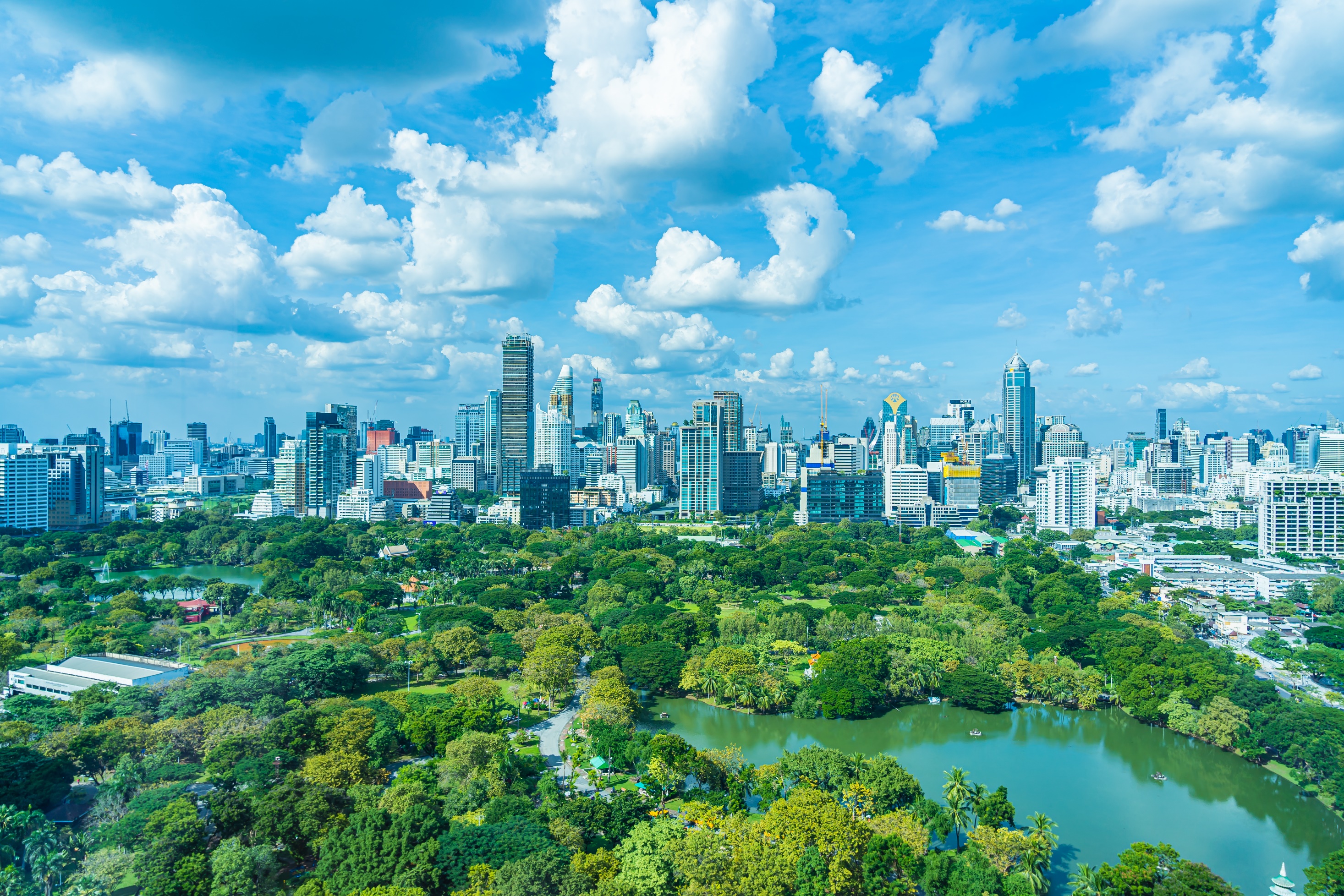 BÁO CÁO 
BƯỚC ĐẦU KHẢO SÁT VÀ ĐỀ XUẤT GIẢI PHÁP CẢI TẠO
HỆ THỐNG CHIẾU SÁNG CÔNG CỘNG BẰNG ĐÈN LED 
ỨNG DỤNG CÔNG NGHỆ IoT – NỀN TẢNG XÂY DỰNG
THÀNH PHỐ THÔNG MINH
 
TẠI THÀNH PHỐ …………
Công ty CP Bóng đèn Phích nước Rạng Đông
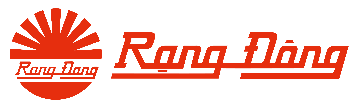 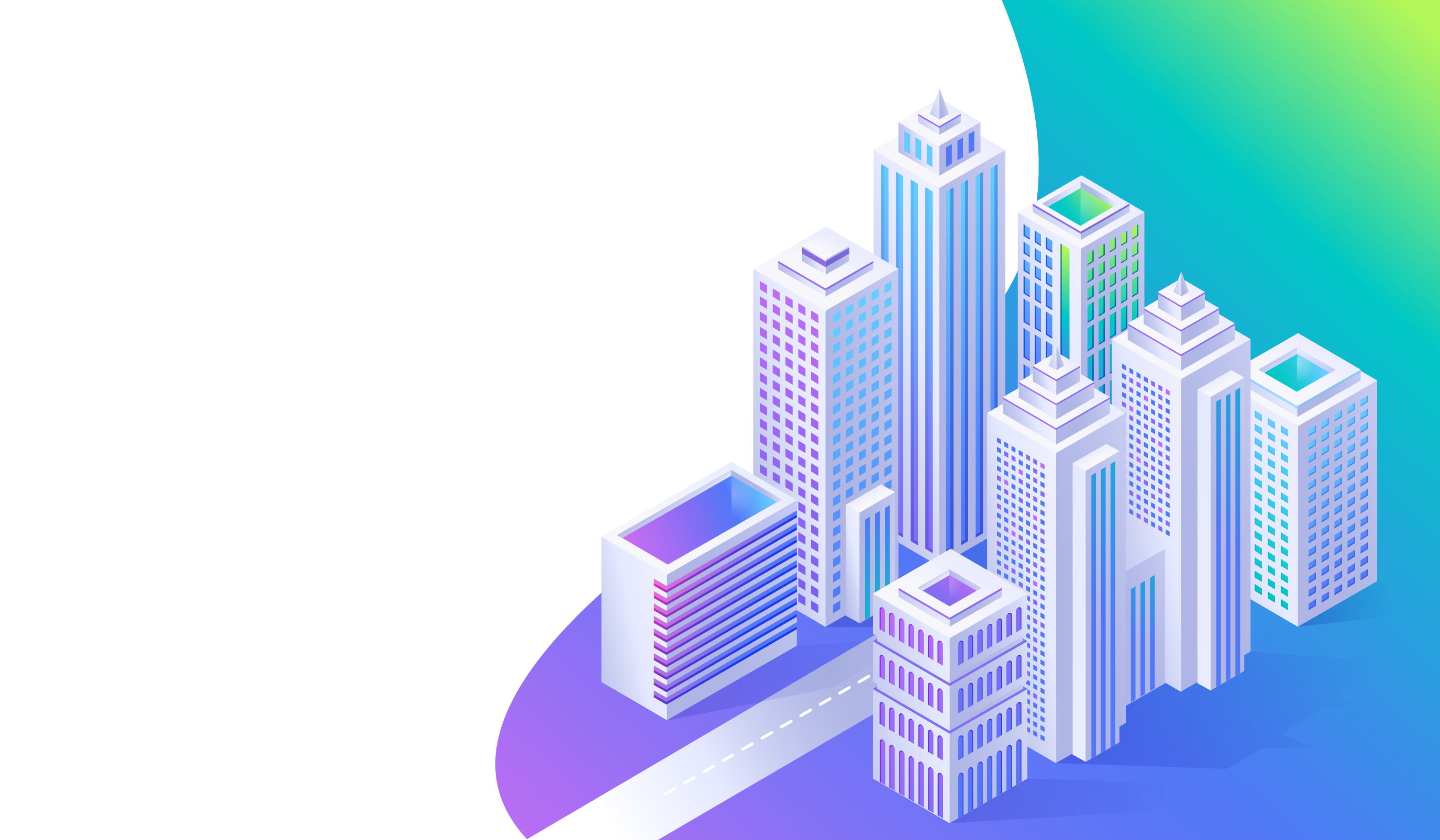 Tóm tắt chỉ đạo của 
lãnh đạo thành phố
01.
02.
Khảo sát chiếu sáng đường phố
Đề xuất giải pháp 
kỹ thuật
03.
04.
Xin ý kiến chỉ đạo
2
01
TÓM TẮT CHỈ ĐẠO CỦA 
LÃNH ĐẠO THÀNH PHỐ
3
01.
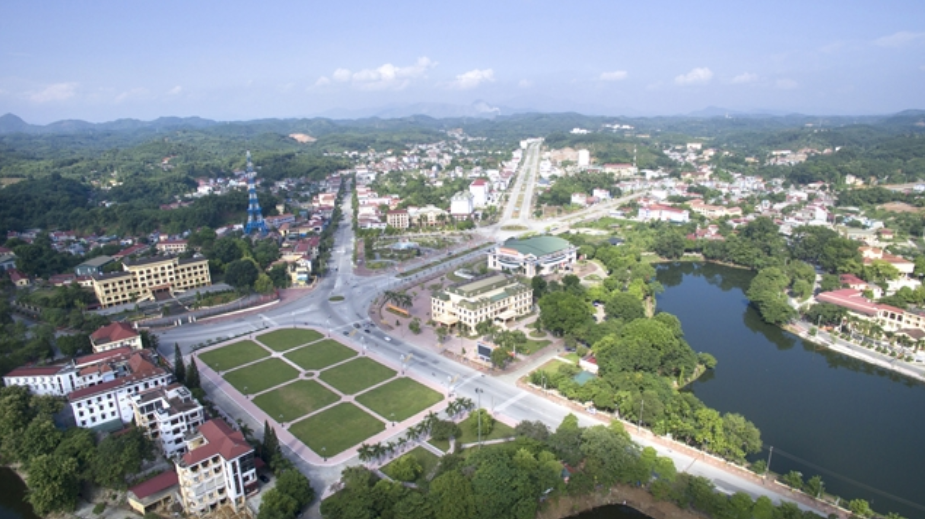 Tóm tắt chỉ đạo của lãnh đạo thành phố
Khảo sát và đánh giá hệ thống 
chiếu sáng đường phố
1
2
Khảo sát và đánh giá hệ thống 
chiếu sáng học đường
Khảo sát và đánh giá hệ thống
chiếu sáng nông thôn mới
3
4
Rạng Đông báo cáo 
đề xuất cụ thể
4
02
KHẢO SÁT CHIẾU SÁNG 
ĐƯỜNG PHỐ
5
Cty Môi Trường và công Trình Đô Thị Yên Bái
Phòng quản lý đô thị
Phối hợp lãnh đạo các đơn vị
02.
Hỗ trợ khảo sát đánh giá hiện trạng chiếu sáng các tuyến đường điển hình.
Khảo sát chiếu sáng đường phố
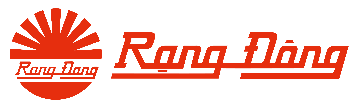 Tổng hợp dự liệu toàn bộ hệ thống chiếu sáng đường phố
CÔNG TY 
MÔI TRƯỜNG
 VÀ CÔNG TRÌNH
 ĐÔ THỊ
PHÒNG 
QUẢN LÝ
 ĐÔ THỊ
PHỐI HỢP 
TRIỂN KHAI
Khảo sát lớp học và tuyến ngõ xóm điển hình
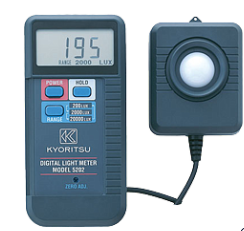 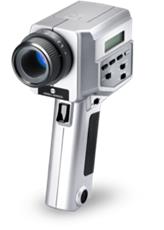 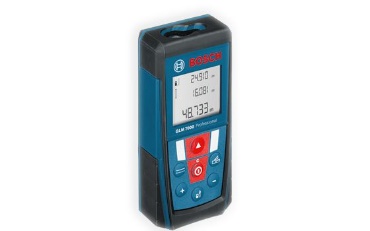 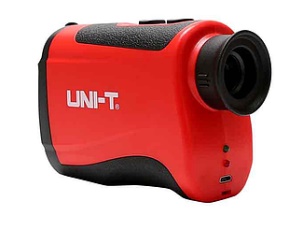 6
02.
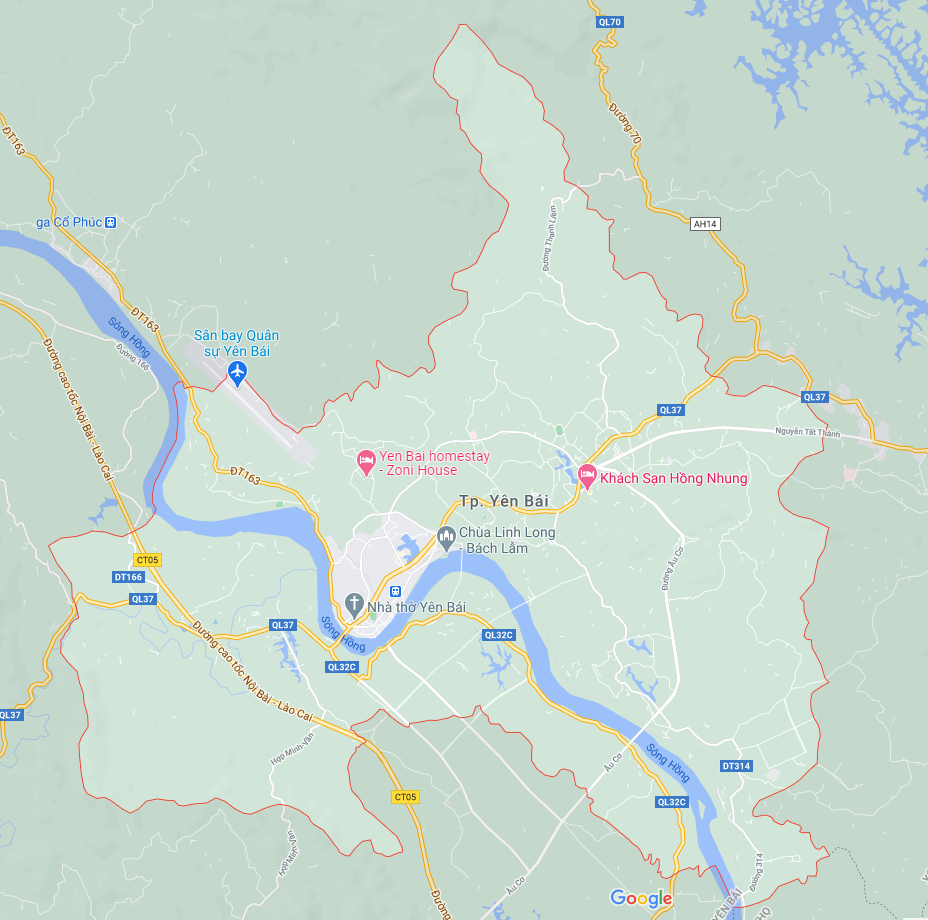 Khảo sát chiếu sáng đường phố
Bảng tổng hợp số đèn hiện trạng toàn thành phố …..
Dữ liệu phòng Quản lý đô thị TP ……
7
02.
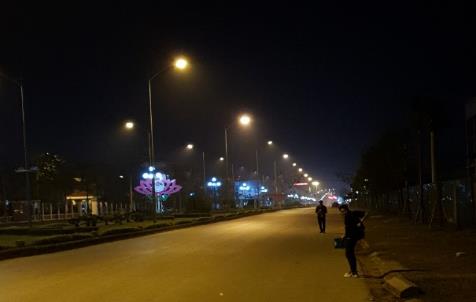 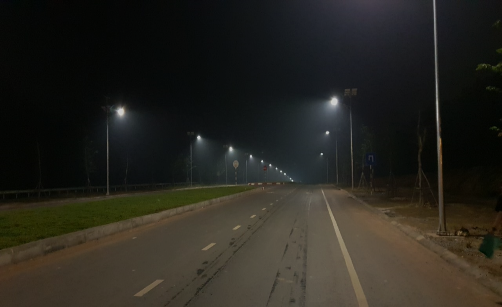 Khảo sát chiếu sáng đường phố
Đường Nguyễn Tất Thành
Tuyến đường LED năng lượng MT
Hình ảnh một số tuyến đường
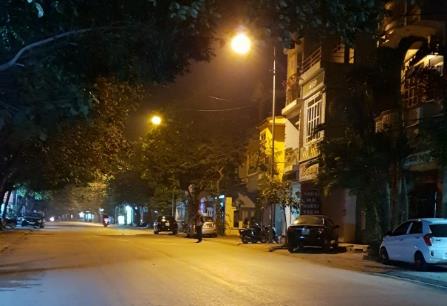 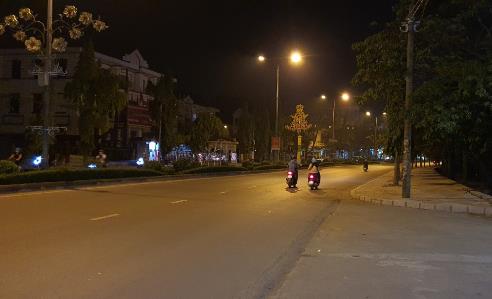 Đường Lê Hồng Phong
Đường Nguyễn Thái Học
8
02.
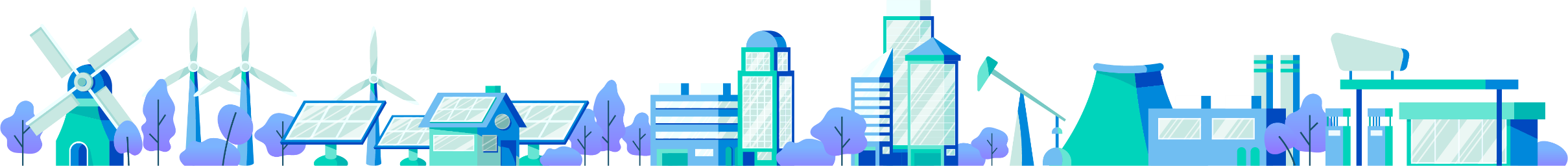 Khảo sát chiếu sáng đường phố
Nhận xét
Bảo dưỡng
Chế độ vận hành
Phân bố
Thiết bị chiếu sáng
Các quy chuẩn
Đèn cao áp MH,HPS, thủy ngân  100-400W, đèn đường LED 150W
Tổng công suất tiêu thụ: 13081kWh/đêm
Tiêu tốn nhiều điện năng,    khó khăn trong việc kiểm soát và kết nối
Các đèn công suất lớn phân bố hầu hết các tuyến đường, loại đường, không phân biệt lớn nhỏ
Một số tuyến đường chưa có đèn chiếu sáng
Cắt pha –> gây nên các vùng sáng tối trên đường, ảnh hưởng đến người khi tham gia giao thông và gây mất mỹ quan đô thị
Thời gian sử dụng: 11giờ/ngày
Chỉ tiêu về độ chói, độ đồng đều độ chói chung toàn tuyến và dọc tuyến không đáp ứng quy chuẩn QCVN07-7:2016
Chủ yếu thay bóng đèn khi bóng cháy
Đề xuất cải tạo hệ thống chiếu sáng đảm bảo chiếu sáng cho người tham gia, đồng thời đảm bảo an sinh xã hội, mỹ quan đô thị, theo hướng chiếu sáng đô thị thông minh
9
03
ĐỀ XUẤT GIẢI PHÁP KỸ THUẬT
10
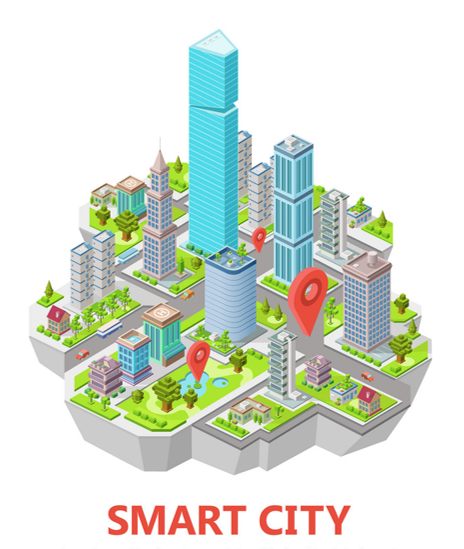 03.
Đề xuất giải pháp kỹ thuật
A. Chiếu sáng đường phố
B. Chiếu sáng học đường
C. Chiếu sáng đường ngõ xóm
11
Đề xuất giải pháp kỹ thuật đáp ứng chiếu sáng đô thị thông minh
03.
Đề xuất giải pháp kỹ thuật
Giải pháp 2: điều khiển IoT tới từng đèn
Giải pháp 1: điều khiển IoT tới tủ điều khiển
A. Chiếu sáng đường phố
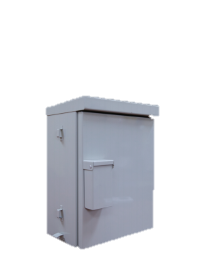 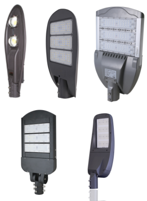 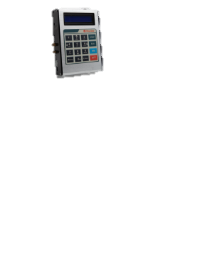 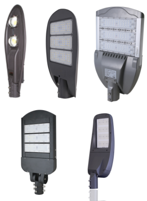 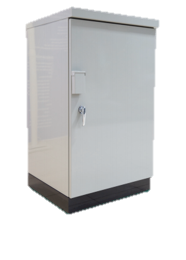 Thay thế đèn truyền thống bằng đèn LED chiếu sáng Dimming 5 cấp
Đèn có đầu chờ kết nối nâng cấp lên giải pháp 2
Thay thế đèn truyền thống bằng đèn LED chiếu sáng đường IoT theo từng đèn
Có tính năng điều khiển từ xa từng đèn tại phòng điều khiển trung tâm
12
Giải pháp 1 – điều khiển IoT tới tủ điều khiển
Hạng mục dự kiến
03.
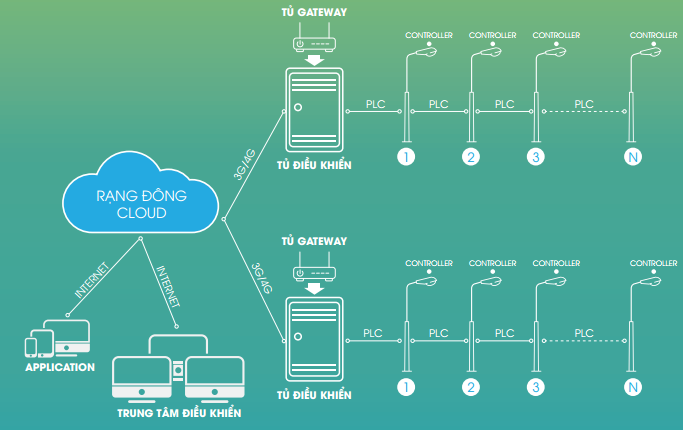 Đề xuất giải pháp kỹ thuật
A. Chiếu sáng đường phố
Ghi chú:
Thay đèn cao áp truyền thống sang đèn đường LED Dimming 5 cấp công suất
Thay tủ cấp điện cho hệ thống đèn hiện có sang tủ điều khiển kết nối về Phòng điều khiển trung tâm
Giữ nguyên toàn bộ hệ thống cột đèn, dây cáp điện, hệ thống tiếp địa (nếu đáp ứng kỹ thuật)
Điều khiển hệ thống từ trung tâm điều khiển
Điều khiển Tắt/Bật toàn bộ cụm đèn
Tạo lịch điều khiển, thay đổi thời gian thực
Phần mềm quản lý thể hiện dưới dạng bản đồ
Báo cáo thời gian hoạt động 
Dễ dàng lắp đặt, vận hành, bảo trì, sửa chữa, tận dụng hệ thống cũ
Đèn có đầu chờ kết nối chuẩn NEMA, có thể nâng cấp lên giải pháp 2 (điều khiển IoT tới từng đèn )
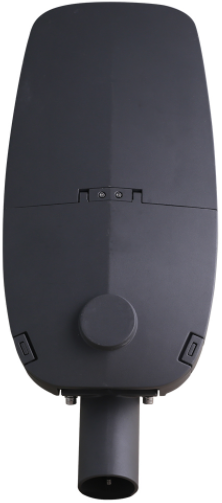 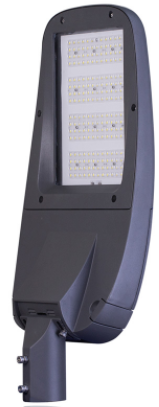 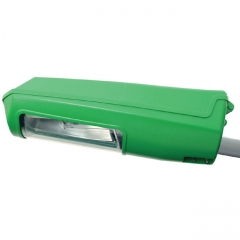 13
Giải pháp 2 – điều khiển IoT tới từng đèn
Hạng mục dự kiến
03.
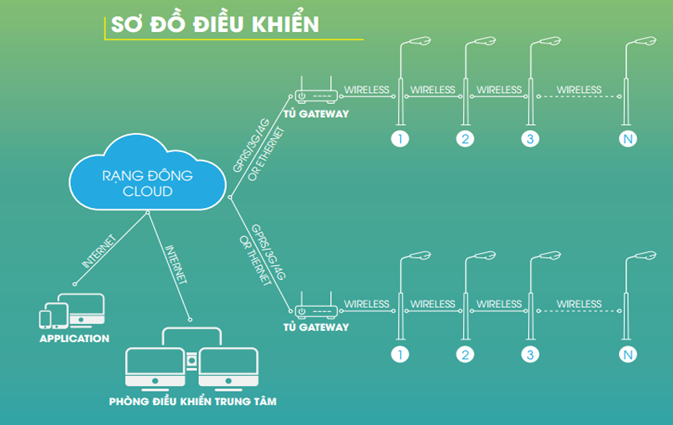 Đề xuất giải pháp kỹ thuật
A. Chiếu sáng đường phố
Ghi chú:
Thay đèn cao áp truyền thống sang đèn đường sang đèn đường LED chiếu sáng đường tích hợp điều khiển thông minh
Lắp đặt các gateway
Giữ nguyên toàn bộ hệ thống cột đèn, dây cáp điện, hệ thống tiếp địa (nếu đáp ứng kỹ thuật)
Điều khiển hệ thống đèn thông qua giao tiếp không dây
Công nghệ nền tảng Wireless -  Mesh Network
Quản lý trạng thái từng đèn, điều khiển trực tiếp, thiết lập ngữ cảnh theo lịch trình 
Phần mềm điều khiển thiết kế thân thiện, dễ sử dụng, có thể chạy trên nhiều nền tảng
Phần mềm quản lý thể hiện dưới dạng bản đồ số
Thống kê tỉ lệ đèn lỗi và thời gian hoạt động của hệ thống
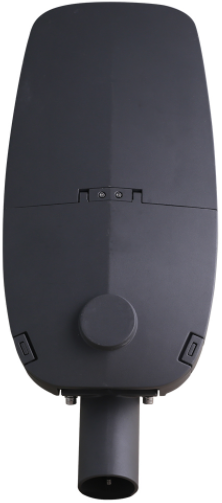 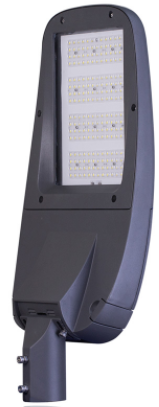 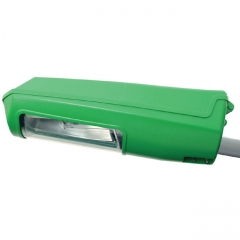 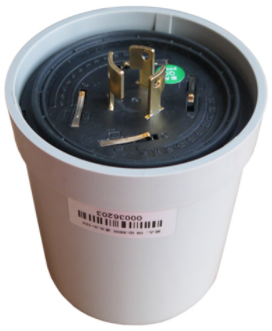 14
Dự toán dự kiến tổng mức đầu tư
03.
Đề xuất giải pháp kỹ thuật
A. Chiếu sáng đường phố
15
Danh mục sản phẩm giải pháp 1 – điều khiển IoT tới tủ điều khiển
03.
Đề xuất giải pháp kỹ thuật
A. Chiếu sáng đường phố
16
Danh mục sản phẩm giải pháp 2 – điều khiển IoT tới từng đèn
03.
Đề xuất giải pháp kỹ thuật
A. Chiếu sáng đường phố
17
Tính toán thiết kế chiếu sáng cho các loại tuyến đường
03.
Đề xuất giải pháp kỹ thuật
Tiêu chuẩn Việt Nam
Quy chuẩn Việt Nam QCVN 07-7:2016/BXD Công trình chiếu sáng
Tiêu chuẩn chiếu sáng đường phố TCVN 259:2001
A. Chiếu sáng đường phố
18
Quyết định sô 950/QĐ-TTg ngày 01/8/2018 của Thủ tướng Chính phủ về 
Phê duyệt đề án phát triển DTTM giai đoạn 2018-2025 hướng tới năm 2030
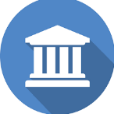 Tiêu chí xây dựng giải pháp
Phù hợp với các quy phạm, tiêu chuẩn chuyên ngành đang hiện hành.






Đảm bảo các yêu cầu về kỹ thuật, phù hợp với kinh phí đầu tư
Giải pháp phải xây dựng dựa trên cơ sở hạ tầng có sẵn: cột điện, dây cáp điện…
Giải pháp cải tạo hệ thống chiếu sáng công cộng phải sử dụng đèn LED ứng dụng công nghệ IoT – nền tảng để xây dựng thành phố Thông minh
Không ảnh hưởng xấu đến môi trường xung quanh và quy hoạch chung khu vực
03.
Đề xuất giải pháp kỹ thuật
Công văn số 829/QĐ-BTTTT của Bộ thông tin và Truyền thông ngày 31/5/2019 
Ban hành Khung tham chiếu ICT phát triển đô thị thông minh ( Phiên bản 1.0)
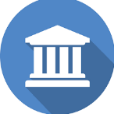 A. Chiếu sáng đường phố
Công văn 3098/BTTTT-KHCN của Bộ Thông tin và Truyền thông ngày 13/9/201
Công bố chỉ tiêu đánh giá đô Thị thông minh giai đoạn đến năm 2025
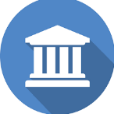 Công văn 4176/BTTTT-KHCN của Bộ thông tin và Truyền thông ngày 21/11/2019
về hướng triển khai đô thị thông minh
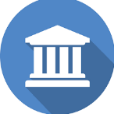 19
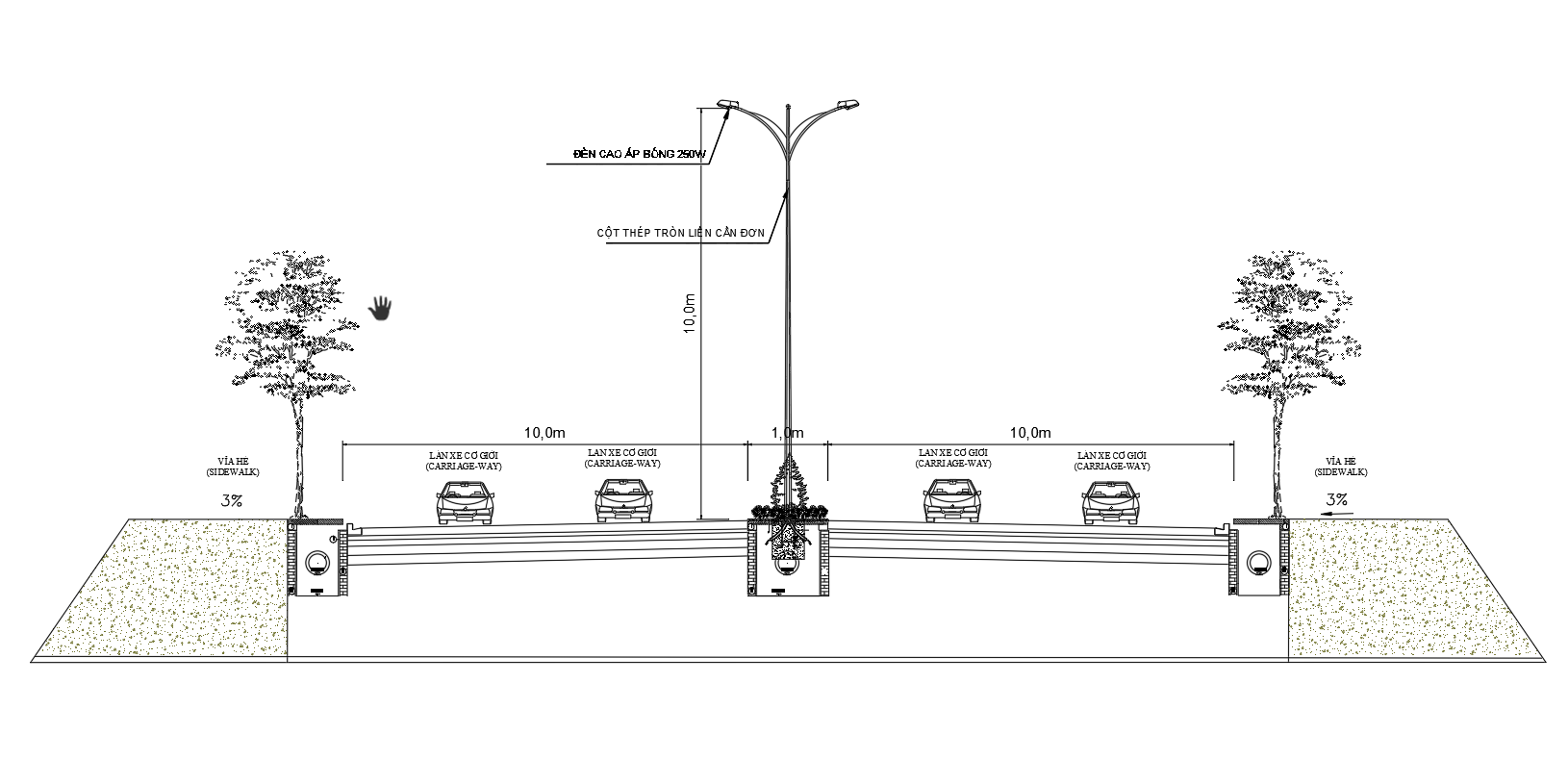 Kết quả mô phỏng tính toán chiếu sáng
03.
1. Đoạn đường điển hình tuyến Nguyễn Thái Học
Mặt cắt đoạn điển hình
Đề xuất giải pháp kỹ thuật
Đặc điểm đoạn điển hình
Đường đôi, đèn bố trí ở giữa
Bề rộng lòng đường: 20m
Dải phân cách: 1m
Đèn bố trí ở giữa
Khoảng cách cột trung bình: 30m
Chiều cao cột: 11m
Sử dụng đèn LED chiếu sáng đường 200W
Số lượng: 115 bộ
A. Chiếu sáng đường phố
Kết quả mô phỏng
Phân bố độ chói
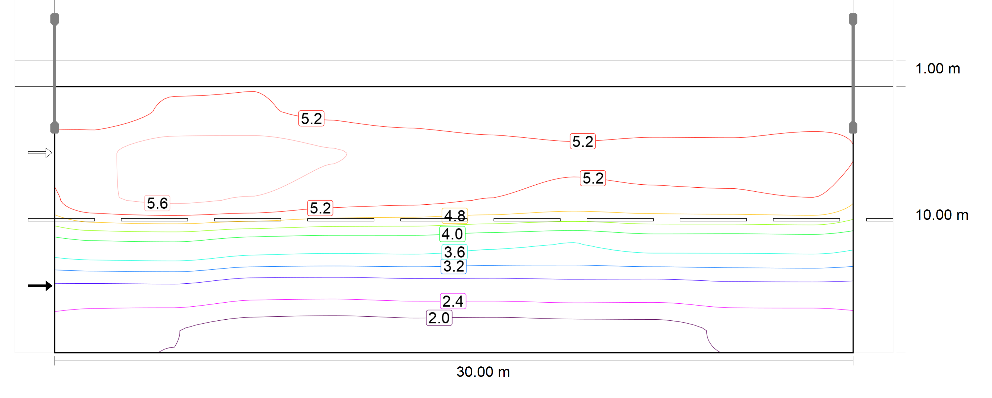 20
Kết quả mô phỏng tính toán chiếu sáng
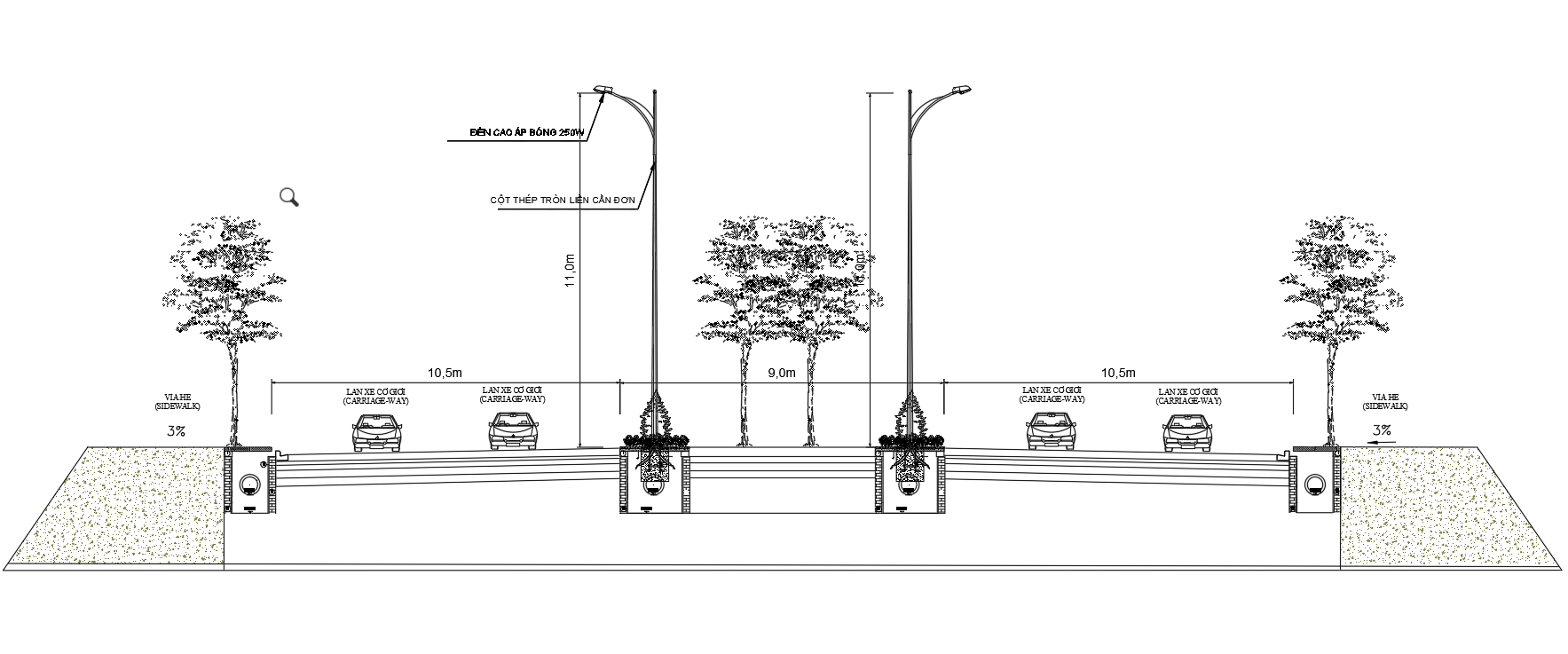 03.
1. Đoạn đường điển hình tuyến Nguyễn Tất Thành
Đề xuất giải pháp kỹ thuật
Đặc điểm đoạn điển hình
Đường đơn – 2 làn, đèn bố trí một bên
Bề rộng lòng đường: 21m
Dải phân cách: 9m
Đèn bố trí ở giữa
Khoảng cách cột trung bình: 35m
Chiều cao cột: 11m
Sử dụng đèn LED Chiếu sáng đường 150W
Số lượng: 298 bộ
Mặt cắt đoạn điển hình
A. Chiếu sáng đường phố
Kết quả mô phỏng
Phân bố độ chói
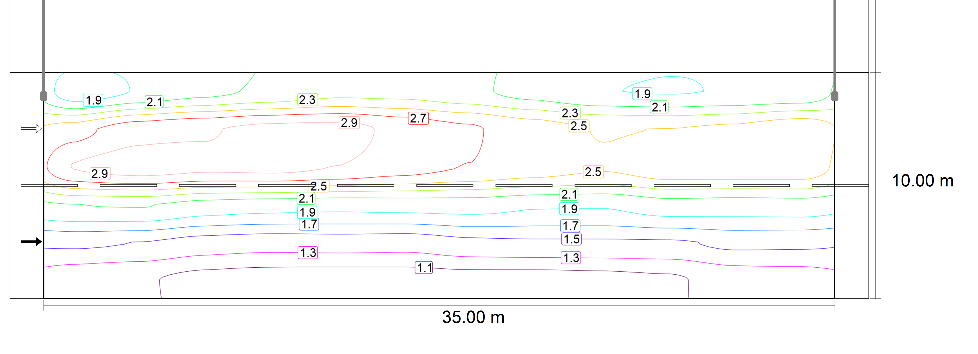 21
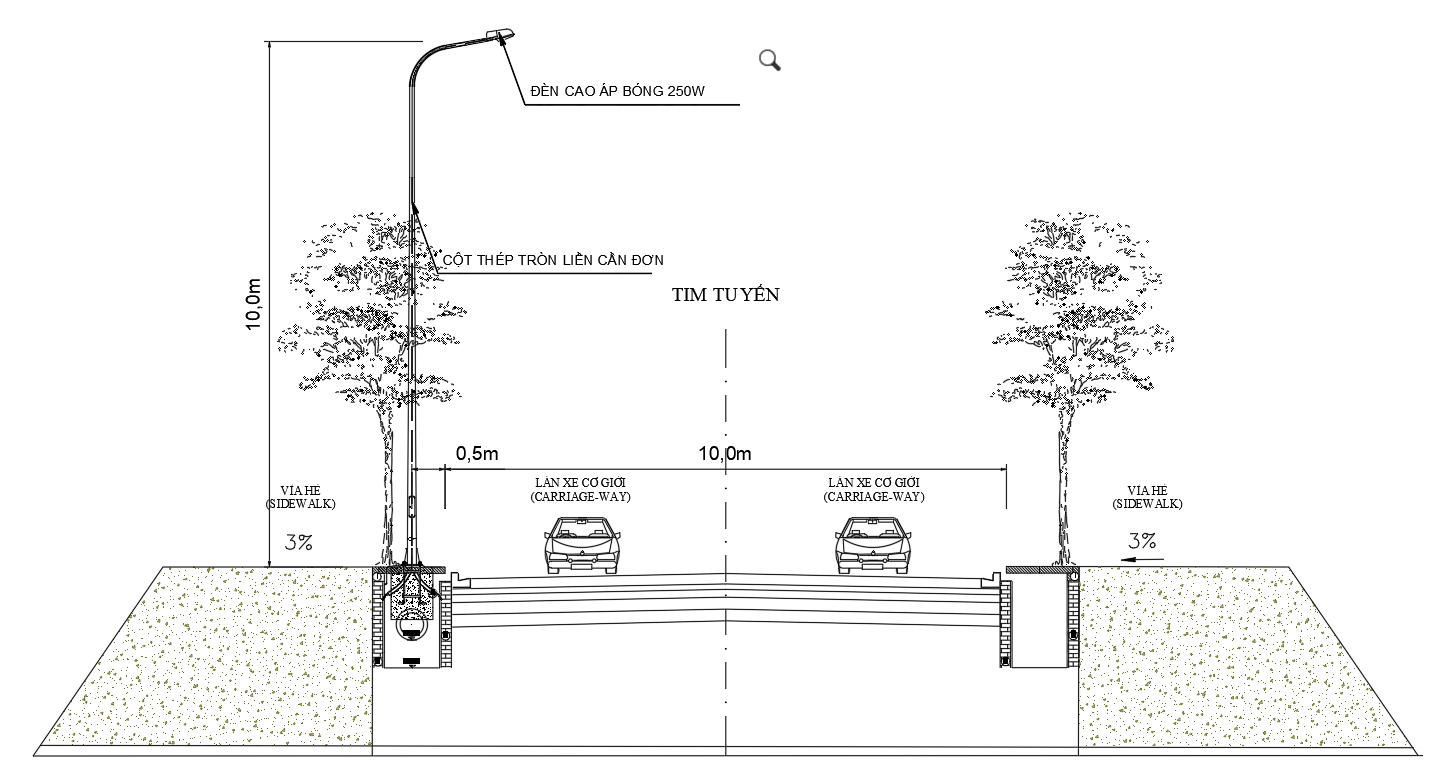 Kết quả mô phỏng tính toán chiếu sáng
03.
1. Đoạn đường điển hình tuyến Yên Ninh
Mặt cắt đoạn điển hình
Đề xuất giải pháp kỹ thuật
Đặc điểm đoạn điển hình
Đường đơn, đèn bố trí một bên
Bề rộng lòng đường: 10m
Đèn bố trí một bên
Khoảng cách cột trung bình: 30m
Cột cao: 10m
Sử dụng đèn LED Chiếu sáng đường 150W
Số lượng: 154 bộ
A. Chiếu sáng đường phố
Kết quả mô phỏng
Phân bố độ chói
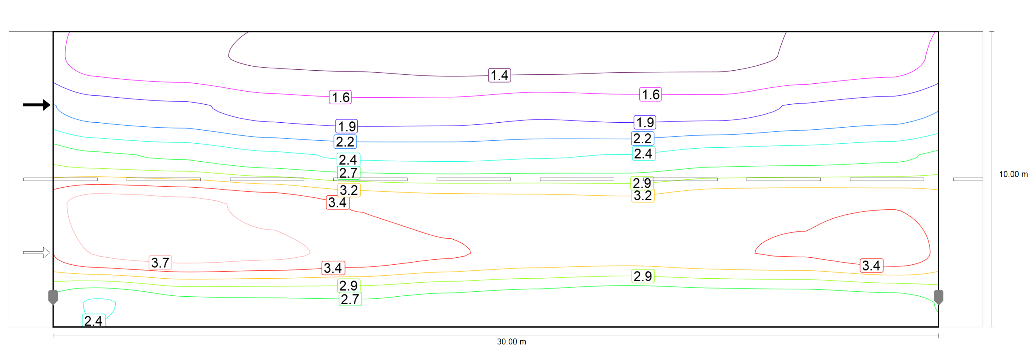 22
Tiêu chí lựa chọn sản phẩm LED chiếu sáng đường
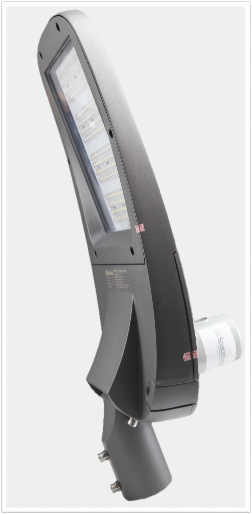 03.
Đề xuất giải pháp kỹ thuật
1. Hiệu suất chip LED: > 170lm/W
2. Tuổi thọ của chip đạt >100.000 giờ theo tiêu chuẩn LM80 
3. Phù hợp với tiêu chuẩn an toàn quang sinh học IEC 62471
A. Chiếu sáng đường phố
Chip LED
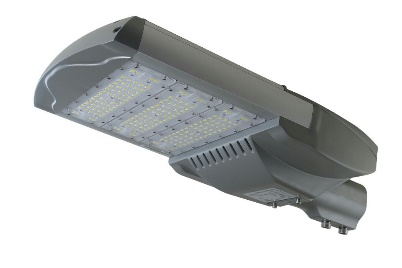 1. Điện áp đầu vào: 100-265VAC
2. Có khả năng duy trì quang thông bộ đèn trong quá trình sử dụng
3. Tính năng chống lại nhiễu loạn điện áp đột biến trên lưới (EMC) 
4. Có khả năng chống xung sét (SPD ≥20kV)
Bộ nguồn
1. Tích hợp NEMA Socket (kết nối truyền dữ liệu thông qua mạng không dây RF MESH/mạng 3G, 4G) để gắn thiết bị điều khiển chiếu sáng thông minh không dây công nghệ sóng không dây
2. Cấp bảo vệ: IP66; IK08
3. Tuổi thọ bộ đèn LED 50 000h (L70).
4. Hiệu suất sáng bộ đèn:  ≥ 130lm/W
5. Dải công suất dùng trong tính toán thiết kế:  80W, 120W, 150W, 200W
6. Tiêu chuẩn áp dụng sản xuất: IEC /TCVN
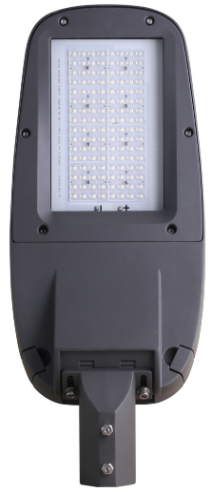 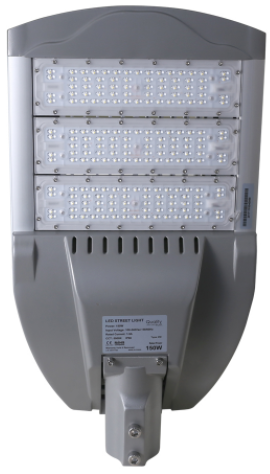 Bộ đèn
1. Sản xuất tại Việt Nam
2. Nhà mày sản xuất tại Việt Nam: 
+ Hệ thống quản lý chất lượng phù hợp tiêu chuẩn TCVN ISO 9001:2015 
+ Hệ thống quản lý môi trường phù hợp tiêu chuẩn TCVN ISO 14001:2010/ISO 14001:2004
+ Phòng thử nghiệm phù hợp tiêu chuẩn quốc gia ISO/IEC 17025:2005Z
23
Xuất xứ
So sánh đèn đường led với đèn truyền thống
03.
Đề xuất giải pháp kỹ thuật
A. Chiếu sáng đường phố
24
Hiệu quả kinh tế
03.
Đề xuất giải pháp kỹ thuật
A. Chiếu sáng đường phố
Tiết kiệm điện năng tiêu thụ:  58% so hiện trạng
    + Tiết kiệm chi phí điện năng: 3.54 tỷ VNĐ/năm  (đơn giá: 1 671VNĐ/kWh)
     Giảm lượng khí thải CO2 : 1 183 tấn/ năm
25
Hiệu quả xã hội
03.
Đề xuất giải pháp kỹ thuật
Dự án được hoàn thành:
Thành phố đặt nền móng phát triển hạ tầng đô thị thông minh:
      + Phát triển chiếu sáng đô thị thông minh.
      + Phòng điều khiển trung tâm có các cổng mở:  điều khiển Đèn tín hiệu giao thông; Hệ thống camera giám sát (có đường truyền cáp quang riêng); Cảnh báo ô nhiễm môi trường; Biển chỉ dẫn giao thông; Dịch vụ dự báo giao thông… đáp ứng phát triển giao thông thông minh; hệ thống điều khiển hướng dẫn cho người tham gia giao thông, chỉ huy kiểm soát và xử lý ứng cứu tình huống khẩn cấp.
Hệ thống chiếu sáng đảm bảo chiếu sáng cho người tham gia đồng thời đảm bảo an sinh xã hội, mỹ quan đô thị, theo hướng chiếu sáng đô thị thông minh
Thành phố thay đổi bộ mặt đô thị giúp phát triển kinh tế đêm đó là cơ sở phát triển du lịch…
A. Chiếu sáng đường phố
26
Đề xuất
03.
Đề xuất giải pháp kỹ thuật
Phương án đề xuất 1: 
 GĐ1:  
+ Lựa chọn các tuyến đường vùng trung tâm/vùng lõi để triển khai giải pháp 2 (điều khiển & giám sát từ  xa từng đèn)
+ Xây dựng phòng điều khiển trung tâm
 GĐ2 (sau 1-2 năm): đánh giá giai đoạn 1, điều chỉnh và triển khai giai đoạn 2.
 GĐ3: tiếp tục hoàn thiện các khu vực còn lại.
Phương án đề xuất 2: thay thế toàn thành phố
 GĐ1: 	
+ Thay thế đèn truyền thống bằng đèn LED chiếu sáng đường có cổng chờ kết nối các thiết bị điều khiển thông minh.   (áp dụng giải pháp 1)
+  Xây dựng phòng điều khiển trung tâm
 GĐ2 (sau 1-2 năm): Tích hợp them bộ điều khiển thông minh (Dạng chân cắm NEMA) gắn thêm vào đèn: điều khiển từ cụm đèn --> điều khiển từng đèn.
A. Chiếu sáng đường phố
Ưu điểm cách triển khai này:
+ Tận dụng các đèn truyền thống còn sử dụng khi thay thế ở vùng lõi được tiếp tục dùng thay thế các đèn khác bị hỏng ở khu vực khác.
+ Giảm áp lực về tài chính.
Ưu điểm cách triển khai này:
+ TP tối ưu hiệu quả đầu tư.
+ Giảm áp lực về tài chính.
27
Bảng tổng hợp thiết bị thay thế & Hiệu quả sử dụng đèn LED
03.
Đề xuất giải pháp kỹ thuật
B. Chiếu sáng học đường
28
Mô hình lớp học lắp đặt tại Trường THCS Nguyễn Du TP Yên Bái
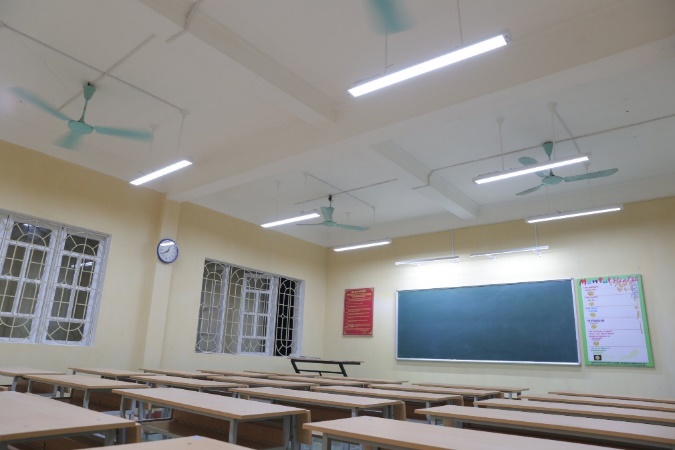 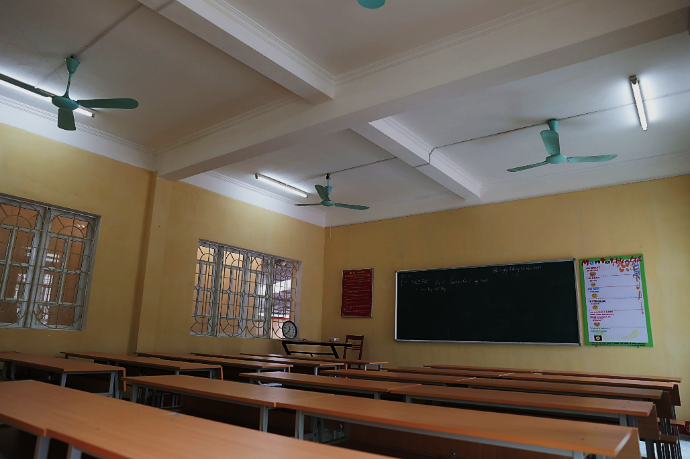 03.
Đề xuất giải pháp kỹ thuật
B. Chiếu sáng học đường
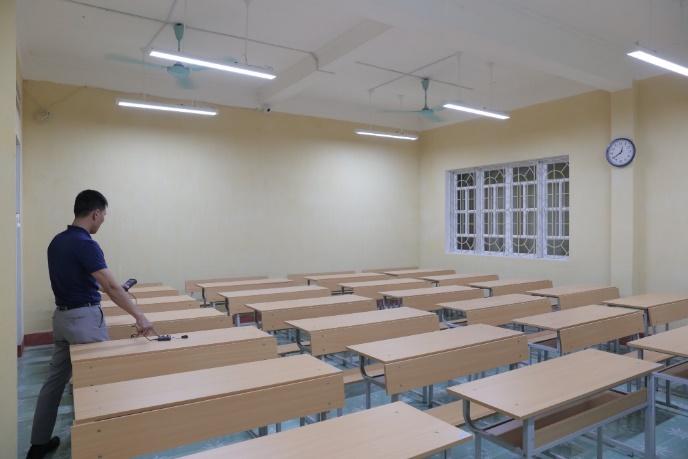 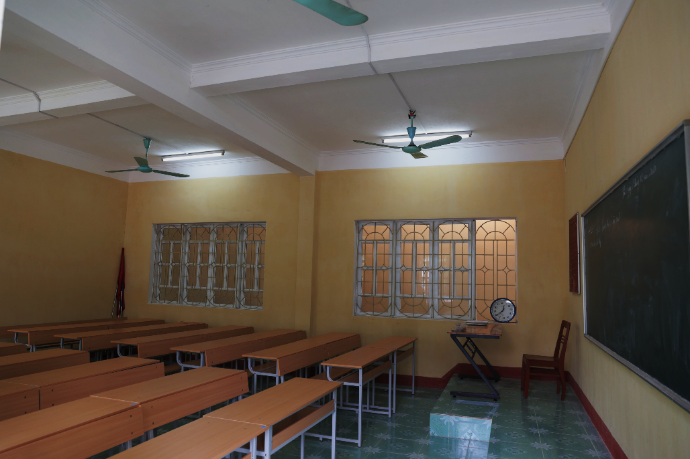 Hiện trạng
Cải tạo
29
GiảI pháp chiếu sáng Smart – Tích hợp cảm biến
03.
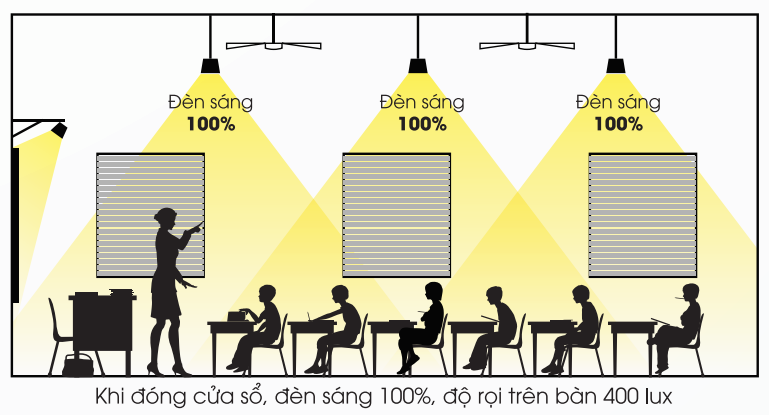 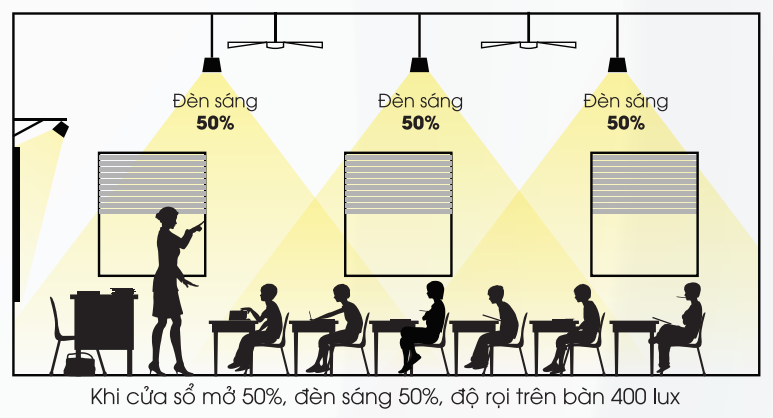 Đề xuất giải pháp kỹ thuật
B. Chiếu sáng học đường
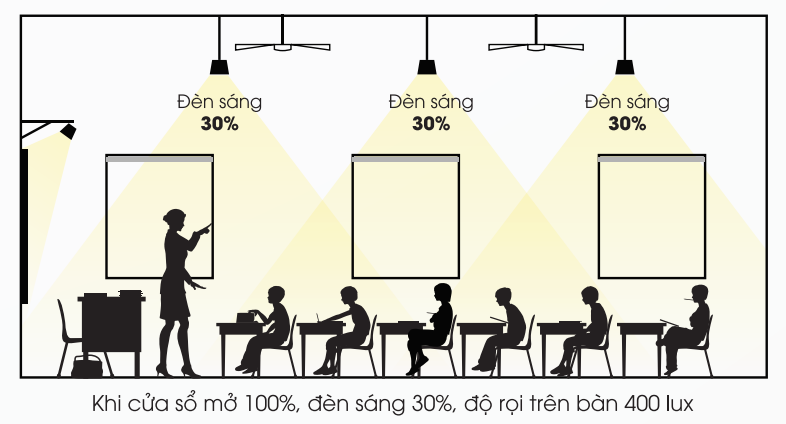 Hiệu quả:
+ Khu vực gần cửa sổ và trong lớp đảm bảo độ đồng đều. Mắt không phải điều tiết nhiều
+ Tiết kiện 40-50% điện năng so với bộ đèn không dùng cảm biến
30
Bảng tổng hợp chi phí thay thế
03.
Đề xuất giải pháp kỹ thuật
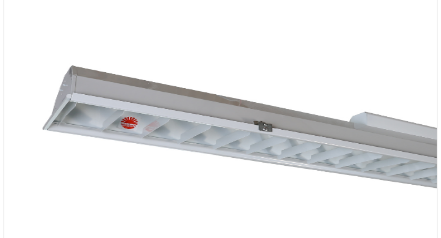 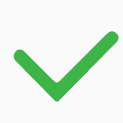 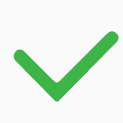 B. Chiếu sáng học đường
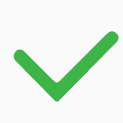 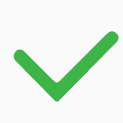 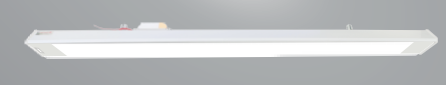 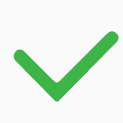 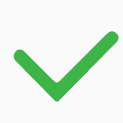 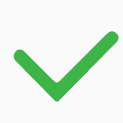 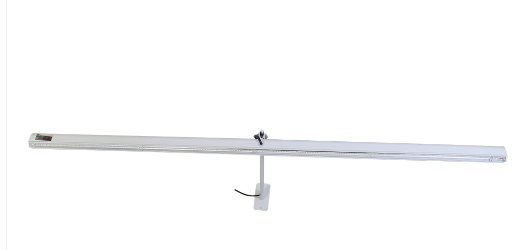 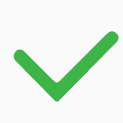 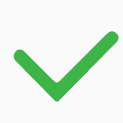 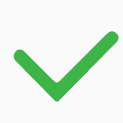 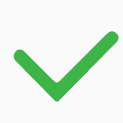 31
Chiếu sáng ngõ xóm thôn Thanh Hùng
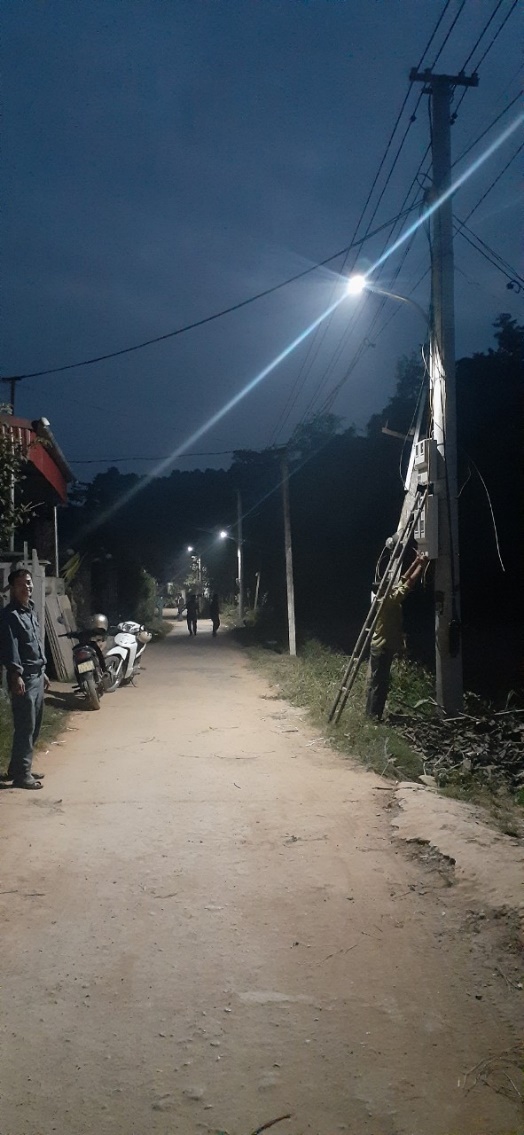 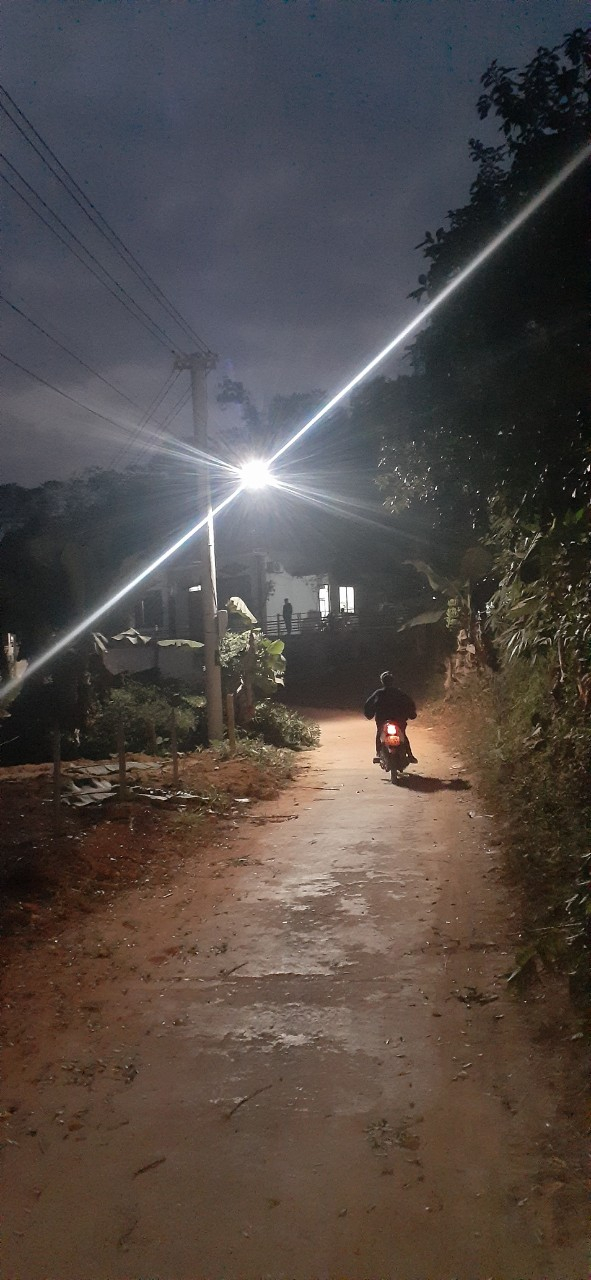 03.
Đề xuất giải pháp kỹ thuật
Thiết bị chiếu sáng
Đèn LED CSD 30W Rạng Đông
Chiều cao lắp đặt: 5m
Tổng số lượng: 18 bộ
Tổng công suất lắp đặt: 540W
C. Chiếu sáng đường ngõ xóm
Kết quả mô phỏng
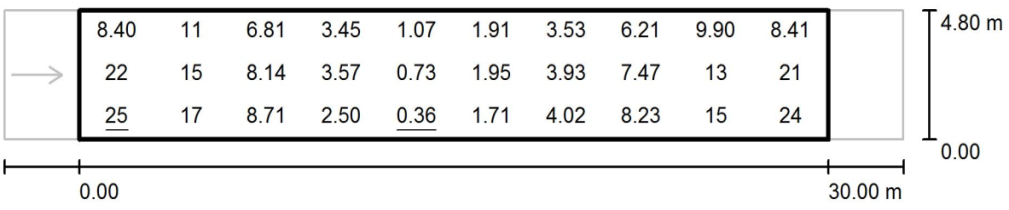 Hình ảnh lắp đặt thực tế ngày 8/12/2020
Nhận xét
Công suất đèn tiết kiệm 50% điện năng tiêu thụ nếu sử dụng bóng đèn Compact
Khi sử dụng: Đèn có tính năng Diming: từ 6h- 10h đèn sáng 100%; sau 4h thắp sáng thì đèn sáng 50%  == > tiết kiệm đến 60%- 75% điện năng so đèn Compact
     (Hiện trạng đang không có hệ thống chiếu sáng)
Tuổi thọ dài 30 000 giờ cao hơn 5 lần so với đèn  compact, tiết kiệm chi phí bảo trì, bảo dưỡng
Độ rọi trung bình:	 đạt theo tiêu chuẩn
Đảm bảo các tiêu chí về định lượng, chất lượng  ánh sáng theo tiêu chuẩn.
Thỏa mãn các điều kiện tiện nghi thị giác.
32
04
XIN Ý KIẾN CHỈ ĐẠO
33
Trong hệ thống chiếu sáng 
có tủ cấp nguồn cho đèn
Giải pháp
03.
Giải pháp 1 (kiểm soát từng tủ): 
Có thể điều khiển hoạt động từ xa – muốn hệ thống bật hay tắt lúc nào cũng được, tôi bật lịch trình hoạt đông thay vì tôi đến từng tủ để lập trình, tôi có thể ngồi trung tâm điều khiển hôm nay là 5h, mai 6h.
Kiểm soát: Biết điên năng tiêu thụ của cái tủ thay đổi như thế nào? Ví dụ với tủ 5kW định mức
       + 5kW tăng lên 10kW   có người câu điện, rò rỉ điện  RĐ cảnh báo
       + 5 kW giảm xuống 3 kW  Đèn có vấn đề.
Giải pháp 2 (kiểm soát từng đèn):
Kiểm soát trạng thái của đèn, dự đoán tuổi thọ của đèn, có thể lập lịch trình hoạt đồng cho từng đèn.
Sau này, ứng dụng gắn thêm các ứng dụng:  các cảm biến chuyển động (khi có người đèn sáng 100%); tích hợp gải pháp về môi trường trên đường đó.
Đề xuất giải pháp kỹ thuật
Giai đoạn 1: cấp nguồn cho đèn từ tủ điều khiển trung tâm:
+ Điều khiển on – off theo lịch trình theo thời gian
+ Kiểm soát công suất tiêu thụ của tủ
+ Thay đèn: Đèn Rạng Đông có cổng chờ kết nối các thiết bị điều khiển thông minh – cổng chờ dạng Nema 
+ Đèn có chế độ Diming 5 cấp công suất
Giai đoạn 2: Nâng cấp toàn bộ hệ thống này lên hệ thống thông minh -- > chỉ gắn các thiết bị thông minh đó vào các công chờ có sẵn trên thiết bị đèn và các đèn sẽ kết nối không dây về tủ điều khiển thông qua mạng viễn thông về địa phương.
Phòng điều khiển trung tâm
+ Có kinh phí: làm phòng điều khiển trung tâm
+ Chưa có kinh phí: cho sử dụng hạ tầng cloud của chung tôi. Điều khiển hệ thống đèn này thông qua 1 máy tính đặt tại công trình đô thị
Gồm các thiết bị:
Điện toán đám mây, máy chủ (Rạng Đông cho thuê)
Phần mềm ứng dụng cài trên máy tính
34
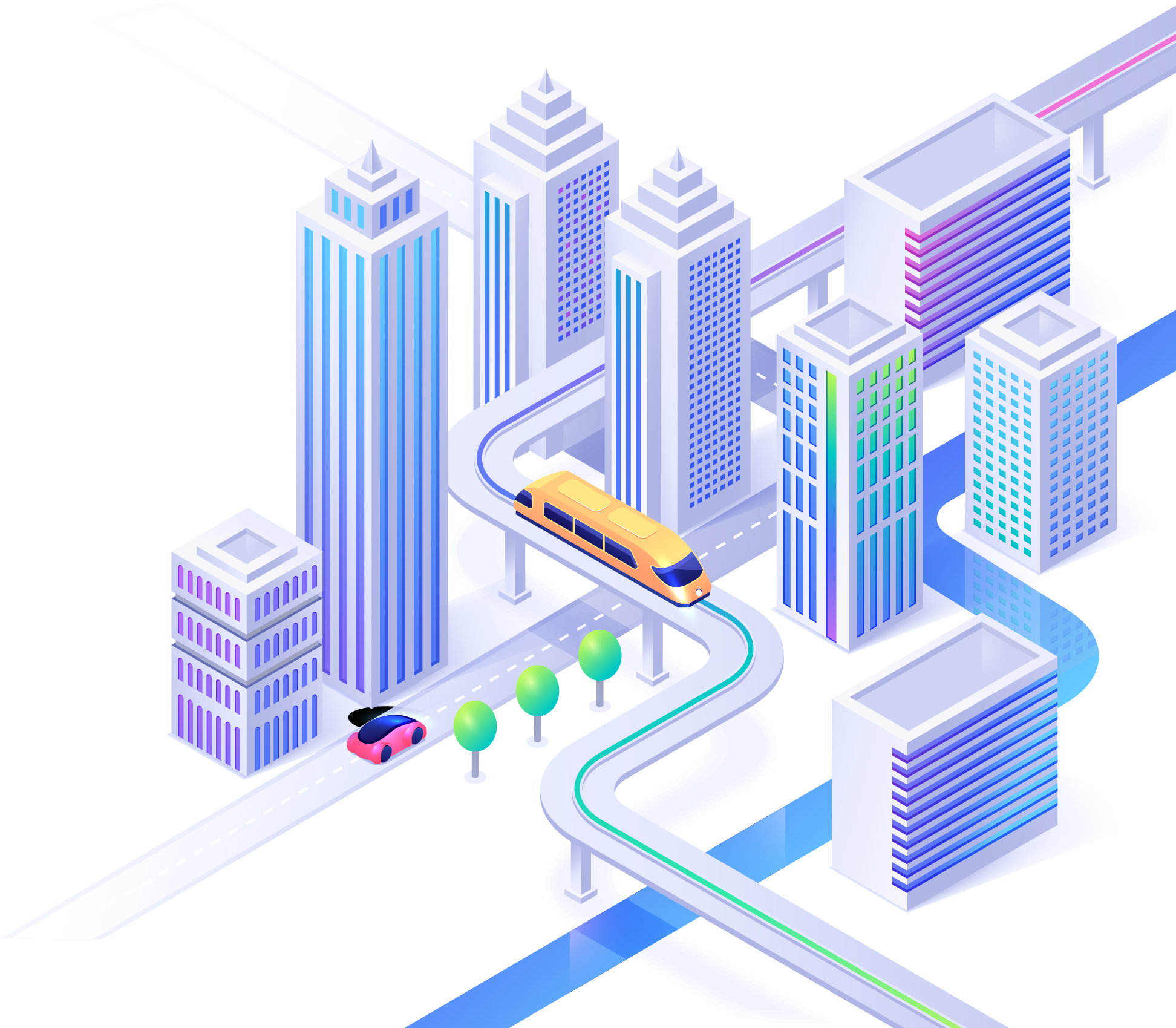 PHỤ LỤC
chuyên sâu
35
Phụ lục chuyên sâu
Thiết bị, thành phần hệ thống giải pháp chiếu sáng
1. PHẦN CỨNG
Trung tâm là nơi ghi nhận, xử lý thông tin
Trung tâm ra lệnh điều khiển hệ thống chiếu sáng như chế độ tắt/ bật, chế độ tiết giảm
Trung tâm thu thập số liệu kỹ thuật để kiểm tra tình trạng hoạt động của hệ thống, đưa ra những báo động nếu có sự cố
Hệ thống hoạt động càng hiệu quả nếu tốc độ thu thập thông tin và tốc độ thực hiện hành động càng nhanh
Quản lý từ trung tâm, công tác thu thập thông tin đều do máy móc ghi nhận nên chính xác và khách quan. Ngoài ra, người điều khiển hệ thống tại trung tâm có thể trực tiếp theo dõi thông tin, xử lý thông tin nên đưa ra quyết định đúng đắn
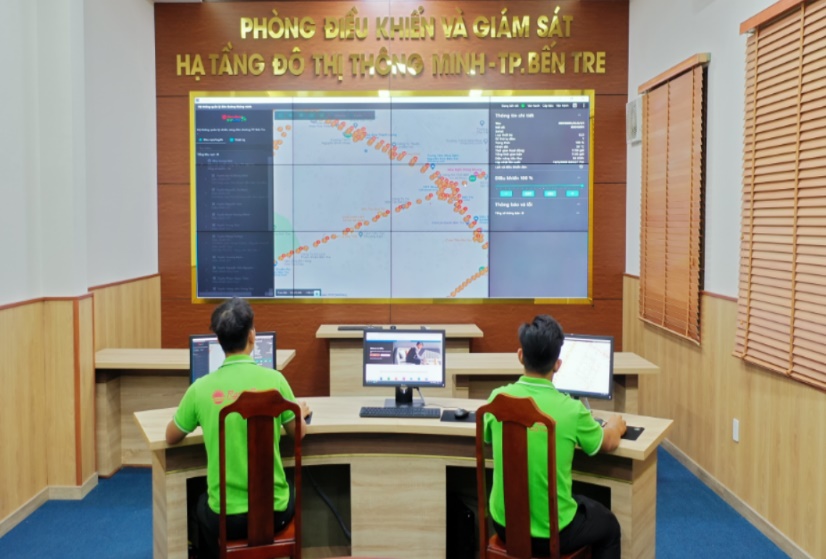 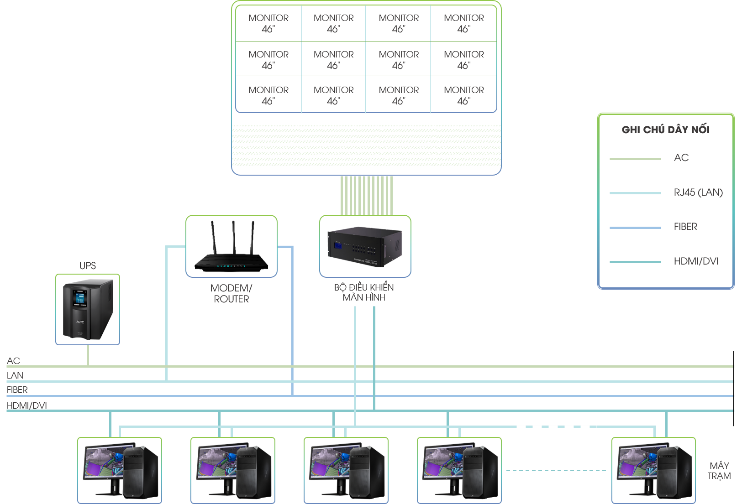 Trung tâm điều khiển hệ thống chiếu sáng
Phòng điều khiển và giám sát hạ tầng đô thị thông minh
36
Phụ lục chuyên sâu
Thiết bị, thành phần hệ thống giải pháp chiếu sáng
2. PHẦN MỀM
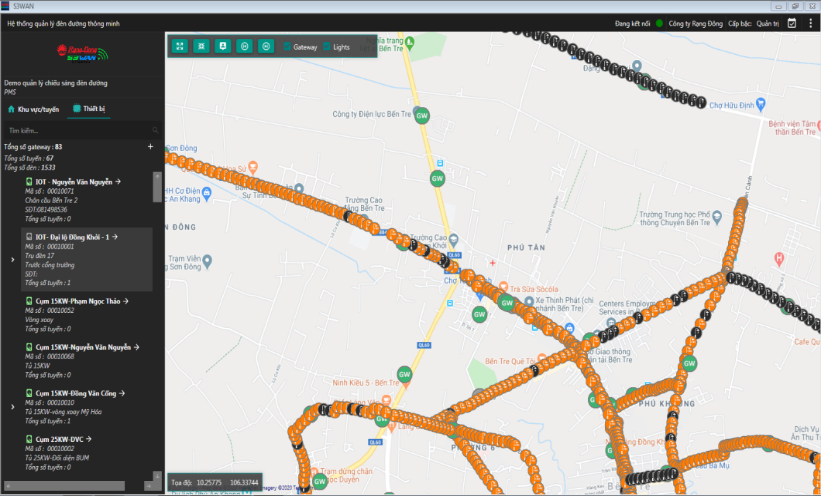 A. Ứng dụng và tính năng
Phần mềm giám sát và điều khiể hệ thống đèn chiếu sáng công cộng tới 65.000 đèn theo tuyến đường/phố
Trực quan trên bản đồ, thân thiện với người dùng, điều khiển từng đèn hoặc theo tuyến đường/phố
Có phân quyền, dễ dàng quản lý khi mở rộng hệ thống với nhiều cấp bậc
Dễ dàng thiết lập các tính năng đơn giản hoặc thao tác
Kiểm soát tuyệt đối với tính năng thông báo có sự cố thay đổi, sự cố ngay đến số điện thoại
Lịch sử điều khiển được lưu lại và phân tích
Tích hợp với thông tin về cảm biến môi trường, thông số tủ điện, ổ cắm công cộng, camera công cộng nếu có
Kiến trúc tổng thể
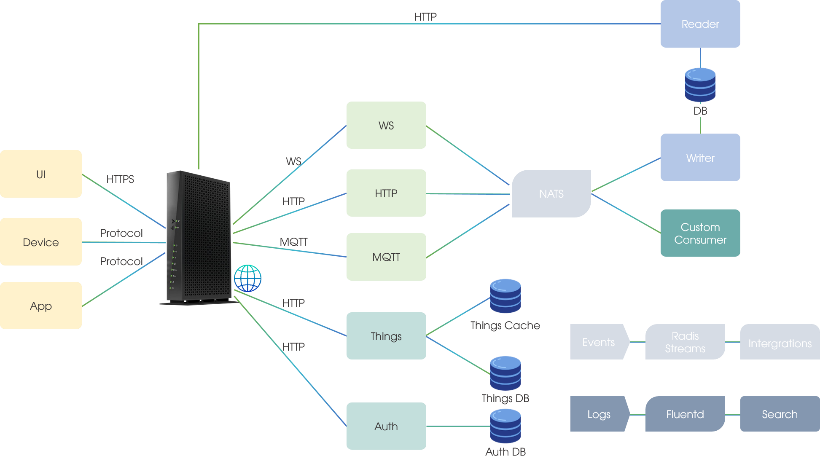 37
Phụ lục chuyên sâu
Thiết bị, thành phần hệ thống giải pháp chiếu sáng
2. PHẦN MỀM
1. Public cloud
Ral IoT Platform:
Rạng Đông quản lý và vận hành
Dữ liệu được quản lý bởi Rạng Đông
Khách hàng được phép truy cập, theo dõi dữ liệu của họ
Khách hàng có thể mua theo các license để vận hành hệ thống
Khách hàng được cung cấp HDSD, tài liệu, đào tạo vận hành hệ thống, phần mềm điều khiển và giám sát hệ thống chiếu sáng đường phố thông minh
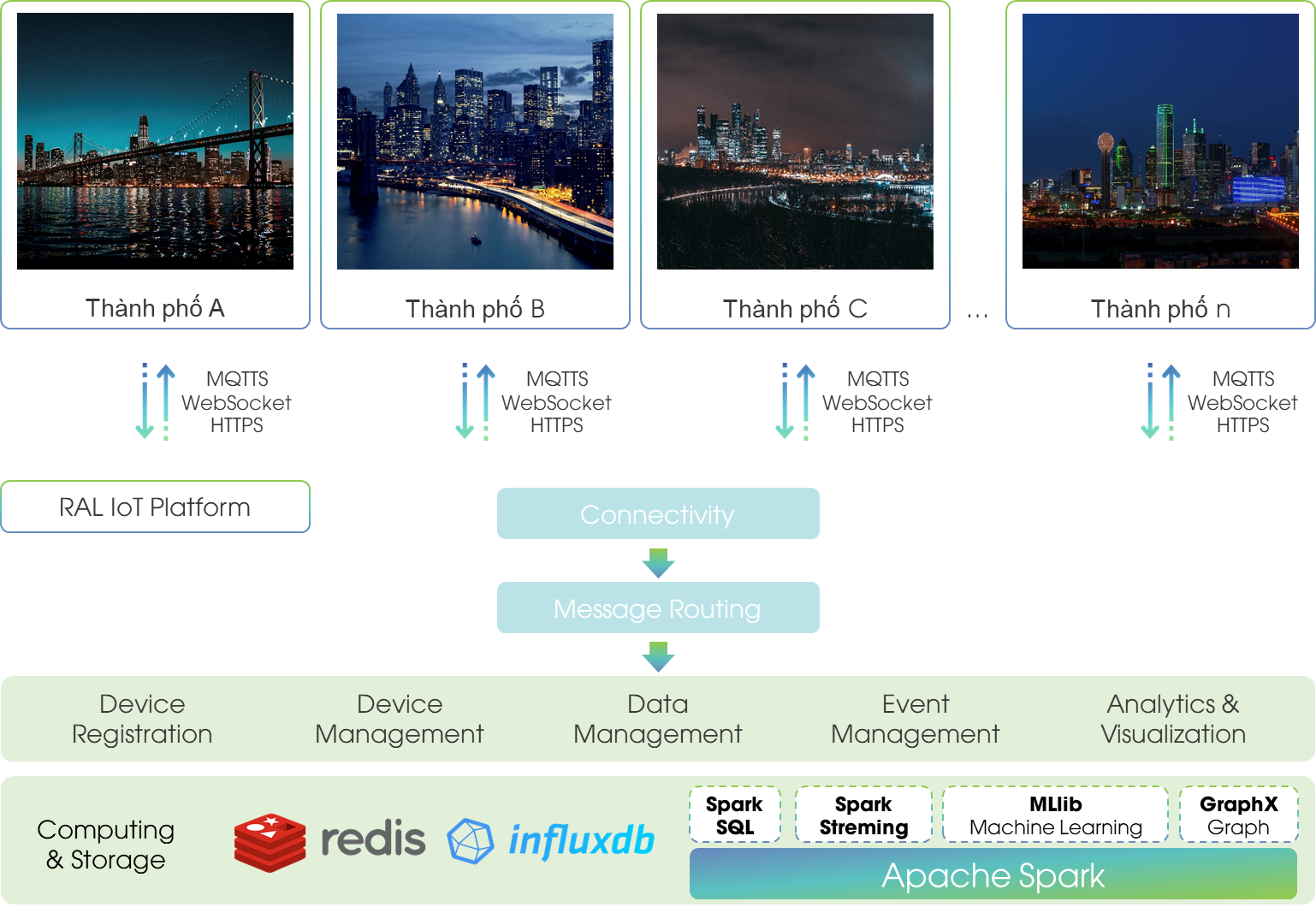 2. Private cloud
City A IoT Platform:
Thành phố sẽ tự quản lý và vận hành hệ thống
Dữ liệu được quản lý bởi Thành Phố
Khách hàng được cung cấp HDSD, tài liệu, đào tạo vận hành hệ thống, phần mềm điều khiển và giám sát hệ thống chiếu sáng đường phố thông minh
38
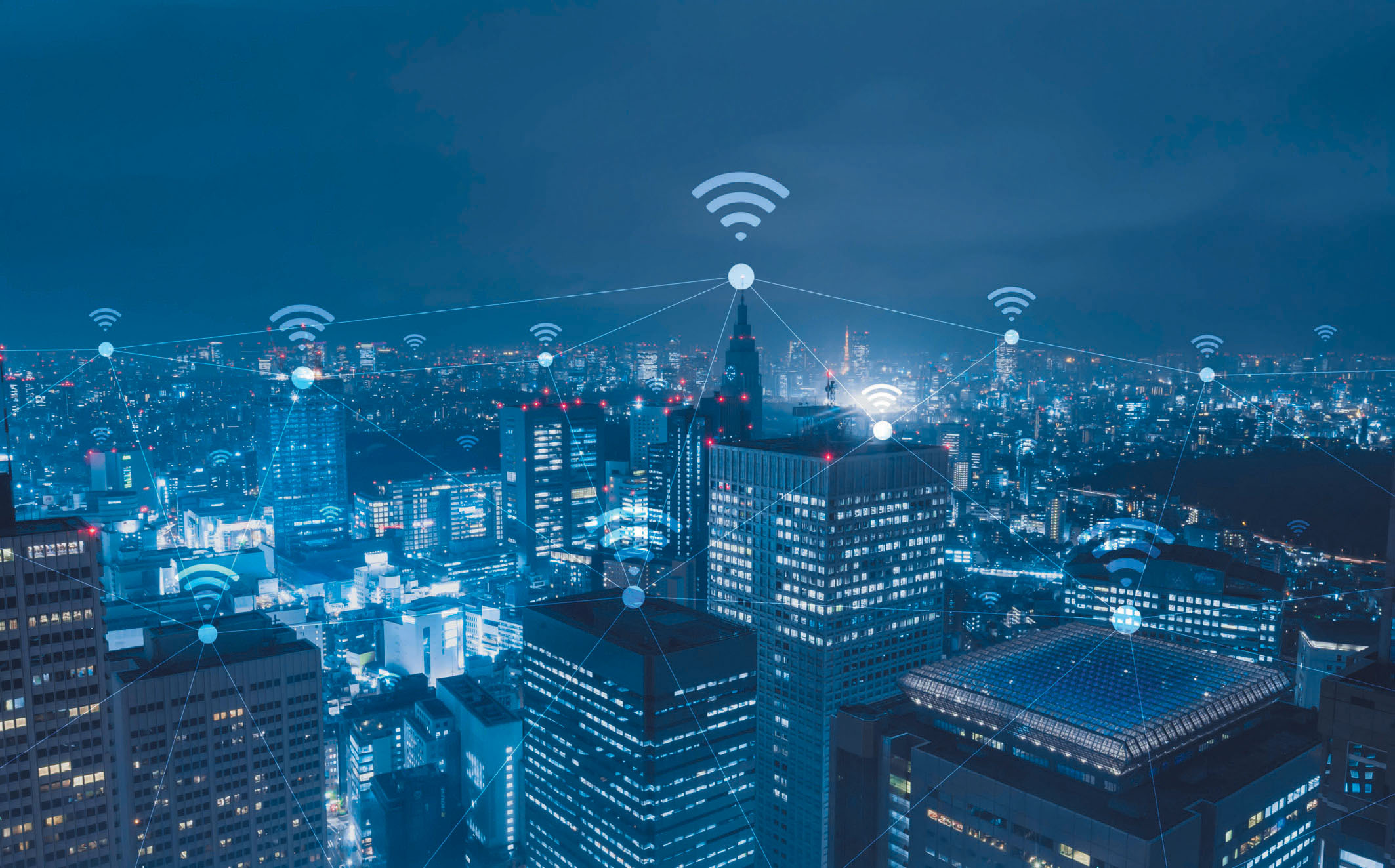 THANK YOU
for watching!
Công ty CP Bóng đèn Phích nước Rạng Đông
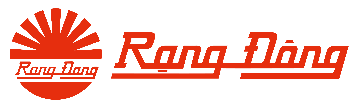